All-in-one Enterprise Security, Data Protection & Governance Upgrade from M365 E3 to M365 E5
Upgrade from M365 E3 to M365 E5 to elevate your security with unified threat detection and response (XDR), compliance capabilities and advanced data management tools for a resilient and compliant business environment.
$173,000  is the estimated cost of a data breach for a SME
Media One NZ​​
Level up Security, Information Protection & Governance with M365 E5
Growing Cyber Threats: With the rise in phishing, ransomware, and sophisticated attacks, businesses face increasing risks to data and operations.
Cost of Data Breaches: A breach can have severe financial impacts, including direct costs, legal fees and long-lasting damage to your brand reputation.
Stricter Regulations: Increased global compliance requirements put businesses at risk of fines and penalties if not properly managed, especially with sensitive data.
Key Strategies
Implement Advanced Threat Protection (ATP): M365 E5 provides deeper visibility and defence against threats like phishing and ransomware with automated responses to contain attacks early.
Enable Zero Trust Security Model:M365 E5 enforces zero trust, continuously verifying users, devices and apps to reduce unauthorised access risk.
Simplify Compliance with Automated Tools: M365 E5 automates data retention, auditing and reporting, ensuring seamless compliance and minimising non-compliance risks.
Advanced security and compliance at half the price
M365 E5
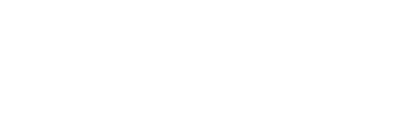 Privileged Identity Management
Monitor & Report
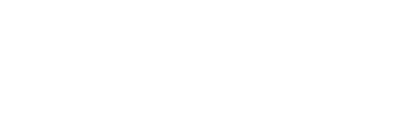 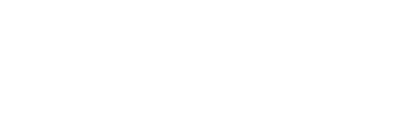 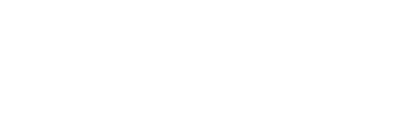 Monitor session activities
Proactive Threat Hunting
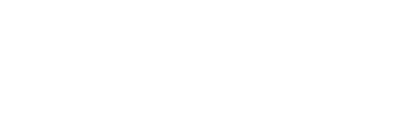 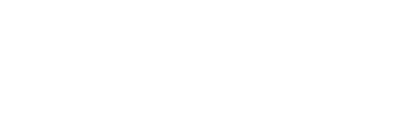 Automate Remediation Actions
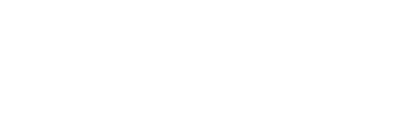 Audit Logging
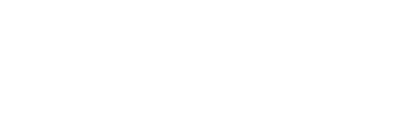 Monitor & Report
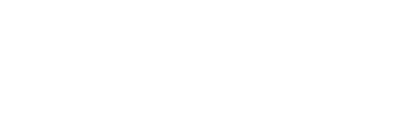 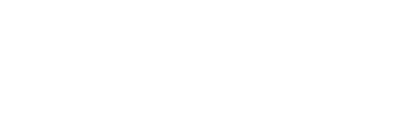 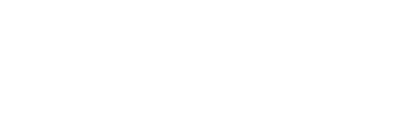 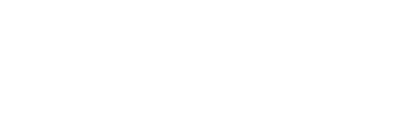 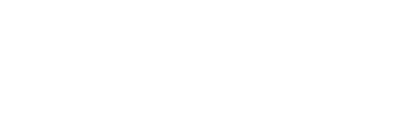 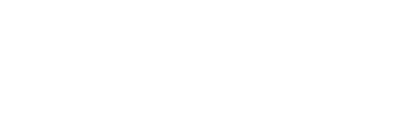 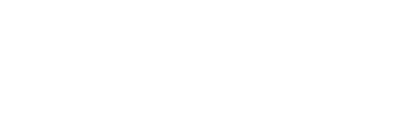 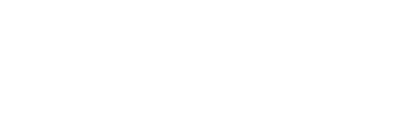 Entitlement Management
Automatic Threat Remediation
DLP Policies
Attack Surface Reduction Rules
Automatic Labelling
Risk Detection, & Alerts
Search Queries
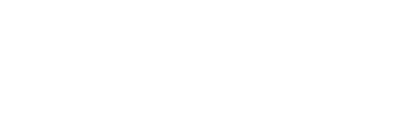 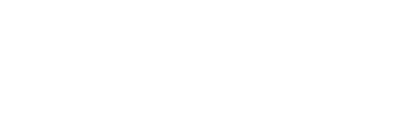 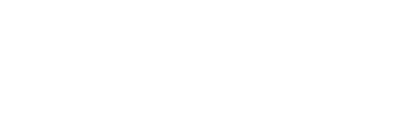 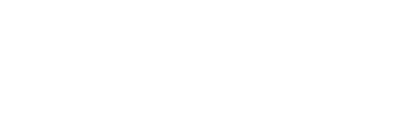 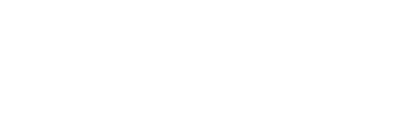 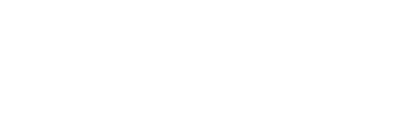 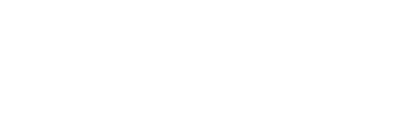 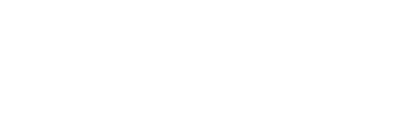 Access Reviews
Advanced Anti-Phishing
Behavioural Analytics
Activity Policies
Automated Threat Remediation
DLP Policies
Risk Indicators
Legal Holds
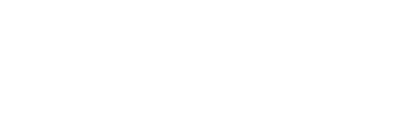 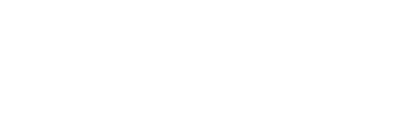 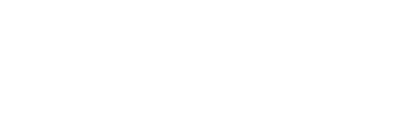 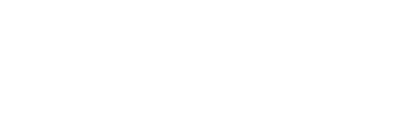 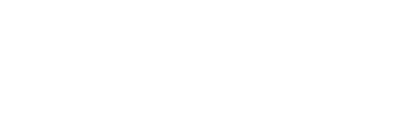 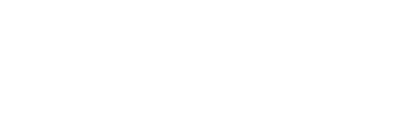 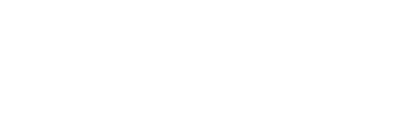 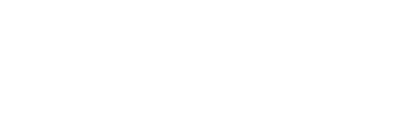 Risk-Based Conditional Access
Safe Links & Safe attachments
Identity Protection Alerts
Enable Cloud Discovery
Enable EDR
Sensitivity Labels
Insider Risk Policies
Set Up eDiscovery Cases
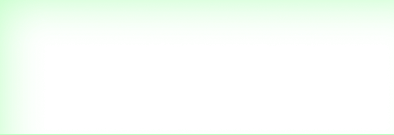 Microsoft Entra ID P2
Defender for Office P2
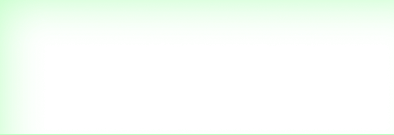 Defender for Identity
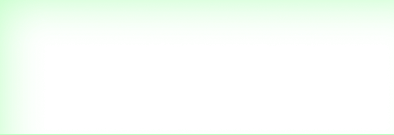 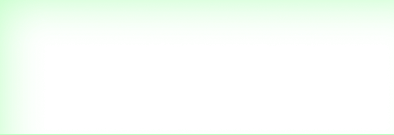 Defender for Cloud Apps
Defender for Endpoint P2
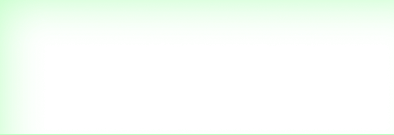 M365 E5 Information Protection
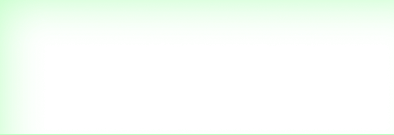 M365 E5 Insider Risk Management
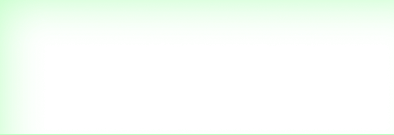 M365 E5 eDiscovery & Audit
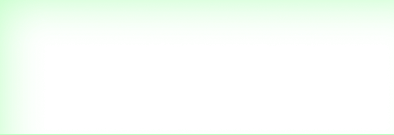 M365 E5 enhances identity protection, access management and compliance tools, providing advanced security and governance to safeguard your organisation across all environments.
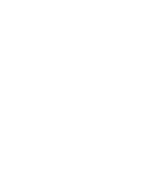 Threat Intelligence Integration

Leverage advanced threat intelligence in M365 E5 to enhance visibility into emerging security threats. This proactive monitoring helps businesses respond quickly to prevent breaches before they occur.
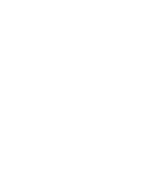 Advanced Analytics

Use deep analytics in M365 E5 to understand threat patterns and adapt security policies accordingly, reducing the risk of false positives and improving overall security posture.
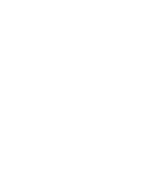 Compliance & Data Governance

Achieve stronger compliance with built-in features like data retention policies, automated auditing and reporting. M365 E5 enables businesses to align with changing regulatory frameworks, ensuring data governance and secure management in a dynamic environment.
M365 E3 to M365 E5
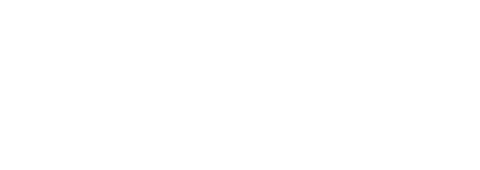 Current Challenges

Security gaps – Lack of advanced threat protection & governance
Increased complexity – Too many security tools
SMBs targeted – Ransomware, phishing, account takeovers
Limited IT resources – Small teams struggle with security response
Compliance challenges – Managing multiple regulations
Data sprawl – Sensitive info spread across devices & cloud apps
High data leak risk – Weak controls over unauthorised sharing
Time-consuming compliance – Manual audits & legal holds
Expanding attack surface – Phishing, ransomware, zero-day exploits
Reactive security – Limited automation & proactive defence
Business Drivers & Project Objectives

Increasing cyber threats – Ransomware & credential attacks
Hybrid work risks – Secure access across unmanaged devices & networks
Legal readiness – Automated data classification & retention
Automated response – Faster incident containment with AI
Cost-effective security & compliance in one solution
Need for stronger security beyond basic protections
Cyber insurance requiring advanced security tools
Avoiding fines, lawsuits, and reputational damage
New Capabilities

Risk-Based Conditional Access – Block or challenge risky sign-ins
Information Protection – Automatic classification of sensitive data
Data Loss Prevention (DLP) – prevent unauthorised sharing
Defender XDR – Threat detection across endpoints, email, & identities
Retention & archiving policies – Manage data lifecycle for compliance
Identity Protection & PIM – Secure admin access & prevent lateral movement
Attack Surface Reduction – Block high-risk activities before they become threats
Insider Risk Management – Detect and mitigate internal threats
Advanced eDiscovery – Automate legal holds and investigations
Business Outcomes

Threat Protection
Zero trust adoption
Simplified legal/ compliance process
Customer trust
Security incidents
Compliance penalties
Financial impact
Security Management/ Tooling
Together, let’s supercharge your security
Don't become a target—reach out today to fortify your information protection and shield your business from costly data loss and security threats.
Learn how Microsoft 365 can help you empower your team to work securely from anywhere, streamline costs and enhance data protection.